Hospitality and Tourism Career Cluster
The Hospitality and Tourism Career Cluster focuses on the management, marketing, and operations of restaurants and other food/beverage services, lodging, attractions, recreation events, and travel-related services. Students acquire knowledge and skills focusing on communication, time management, and customer service that meet industry standards. Students will explore the history of the hospitality and tourism industry and examine characteristics needed for success.
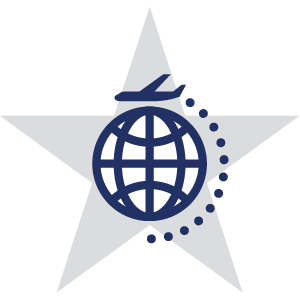 Culinary Arts
Statewide Program of Study
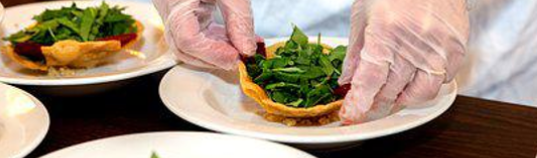 The Culinary Arts program of study introduces CTE learners to occupations and educational opportunities related to the planning, directing, or coordinating activities of a food and beverage organization or department. This program of study also explores opportunities involved in directing and participating in the preparation and cooking of food.
Work-Based Learning and 
Expanded Learning Opportunities
Secondary Courses for High School Credit

1	Introduction to Culinary Arts

2	Culinary Arts 

3	Advanced Culinary Arts

4	Practicum in Culinary Arts

OR

	Food Science
Industry-Based Certifications
Food Protection Manager Certification
Postsecondary Opportunities
Associates Degrees
Hotel and Restaurant Management
Restaurant Culinary and Catering Management
Hospitality Administration/ Management, General
Culinary Arts/ Chef Training

Bachelor’s Degrees
Hotel and Restaurant Management
Food Service Systems Administration/ Management
Hospitality Administration/ Management, General
Culinary Science and Food Service Management

Master’s, Doctoral, and Professional Degrees
Hotel and Restaurant Management
Food Service Systems Administration/ Management
Hospitality Administration/ Management, General
Business Administration Management, General
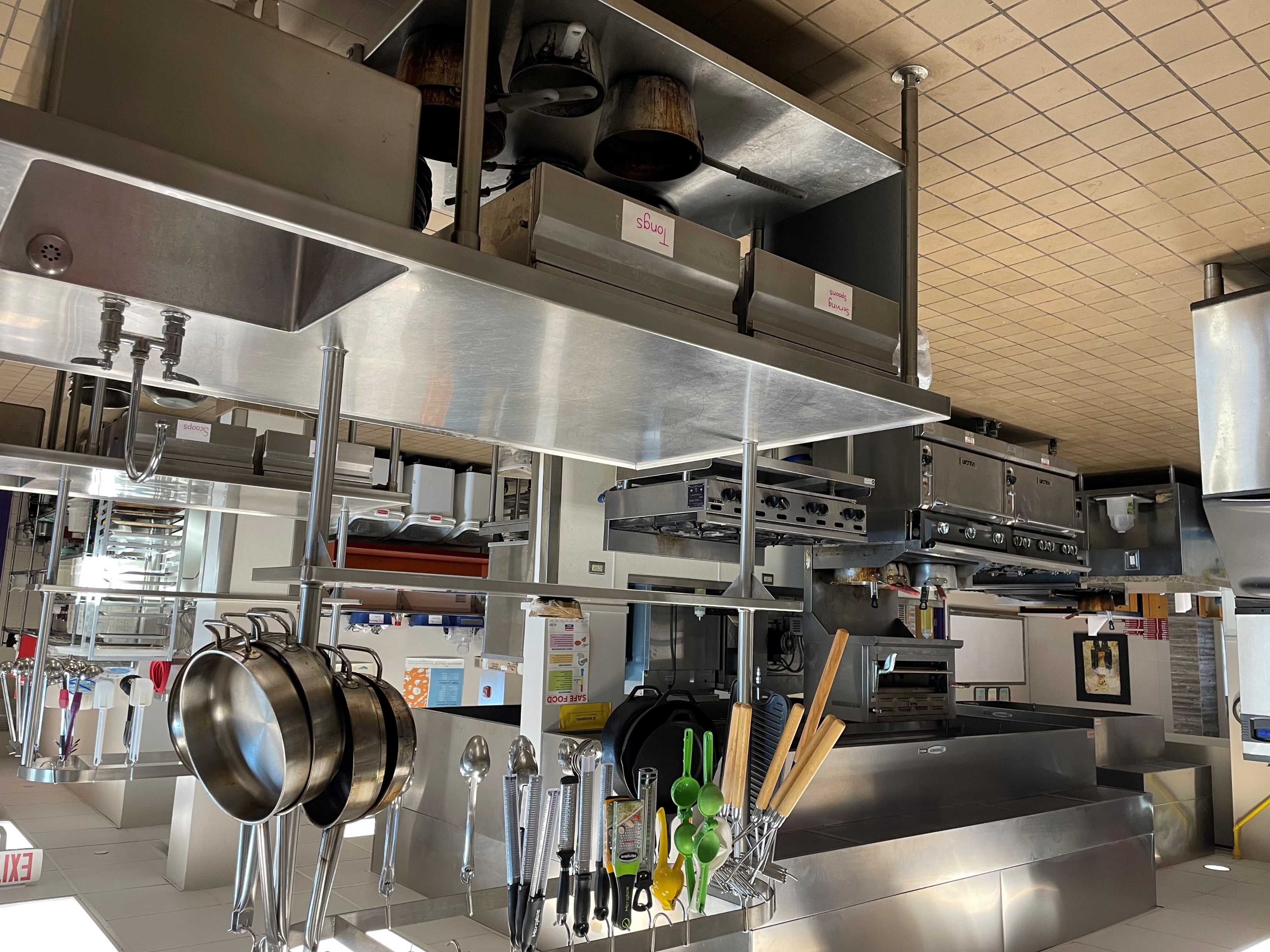 SMHS Culinary Arts Kitchen
Aligned Occupations
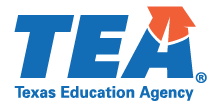 Successful completion of the Culinary Arts program of study will fulfill requirements of the Business and Industry endorsement. Revised – August 2022
Culinary ArtsCourse Information
FOR ADDITIONAL INFORMATION ON THE HOSPITALITY & TOURISM CAREER CLUSTER,
PLEASE CONTACT: CJ Odam, SMCISD CTE Coordinator     cj.odam@smcisd.net
San Marcos CISD does not discriminate on the basis of race, color, national origin, sex, disability or age in its programs or activities and provides equal access to the Boy Scouts and other designated youth groups. The following person has been designated to handle inquiries regarding the nondiscrimination policies: Stephanie Munoz ; 631 Mill St, San Marcos, TX 78666 ; 512-393-6700 ; stephanie.munoz@smcisd.net
Further nondiscrimination information can be found at smcisd.net/cte